Тенденції розвитку науки в Україні в роки незалежності
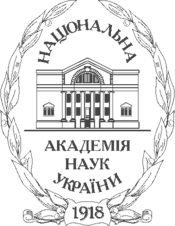 Провідним центром науки є Академія наук України, яка у 1994 р. дістала статус національної
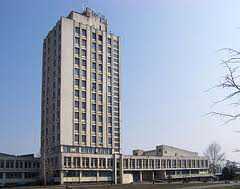 У системі НАН створено к-ка нових наукових інститутів: української археології, української мови, народознавства
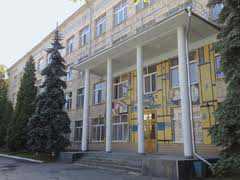 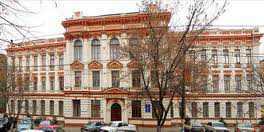 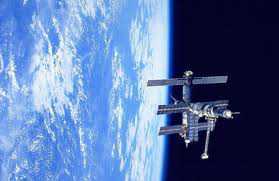 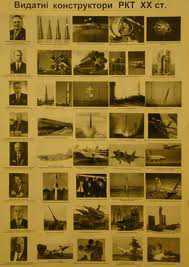 Україна зберігає вагомий потенціал у ракетно-космічній сфері. (Київ, Харків, Дніпропетровськ)
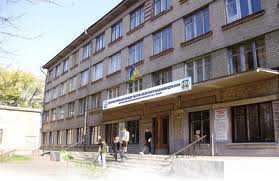 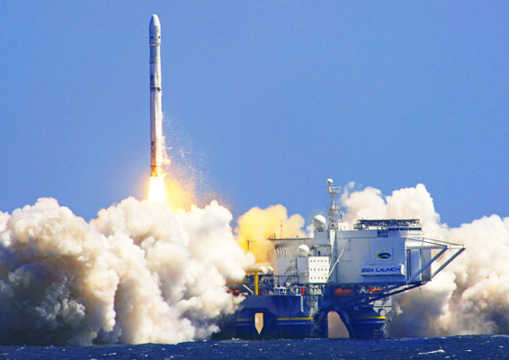 Україна бере участь у реалізації міжнародної програми ракетно-космічного комплексу морського базування “Морський старт”
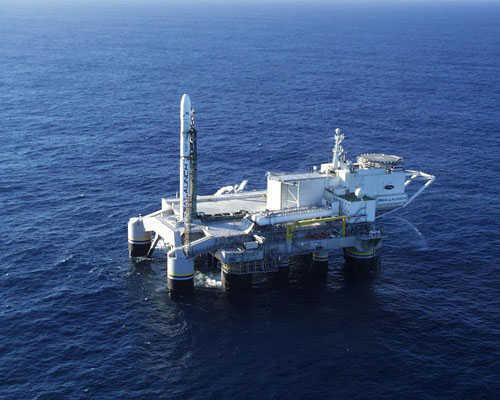 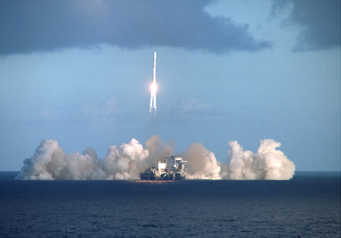 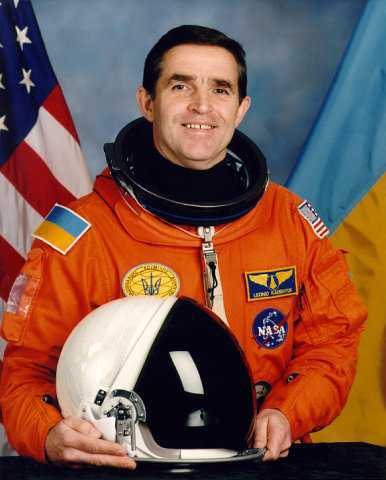 1997 укр. Космонавт Л. Каденюк здійснив політ на космічному кораблі “Колумбія”
У 2002 Україна – 6 країна світу, здатна виготовляти гелікоптери.
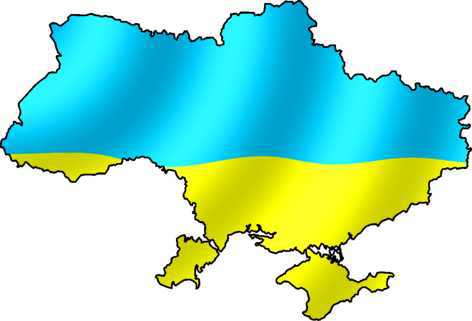 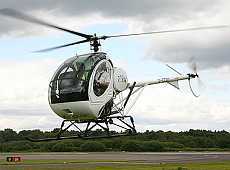 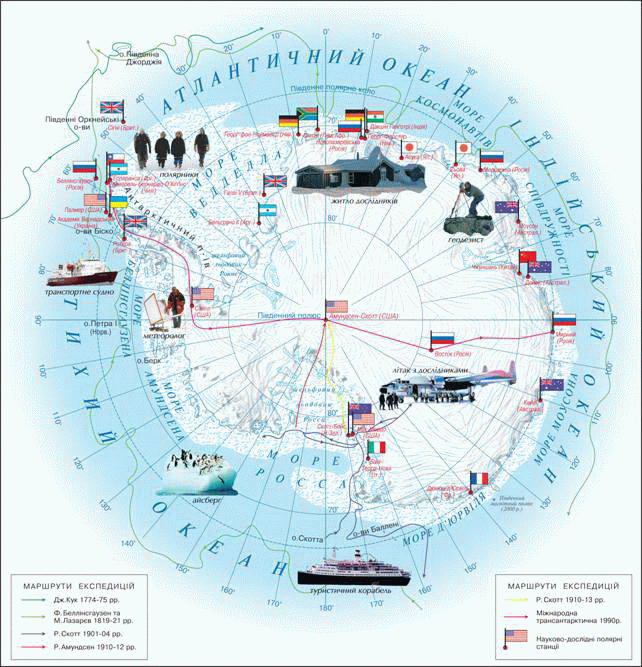 Відкрито науково-дослідницьку станцію в Антарктиді.
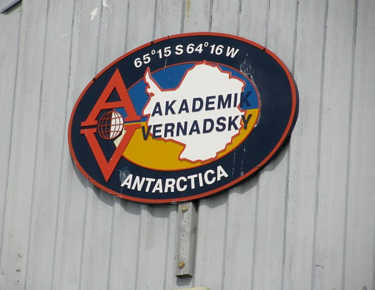 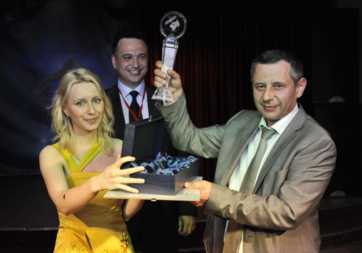 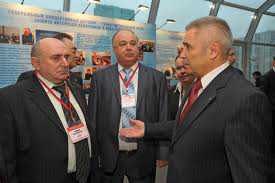 Участь України у спільних міжнародних проектах, наукових конференціях, тощо.
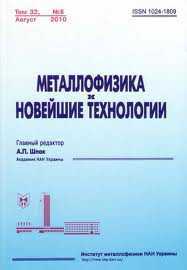 Нові наукові галузі (ендокринологія, молекулярна біологія, нейрофізіологія тощо)
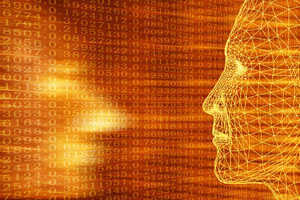 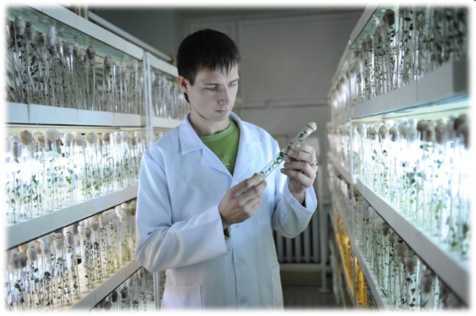 Недоліки
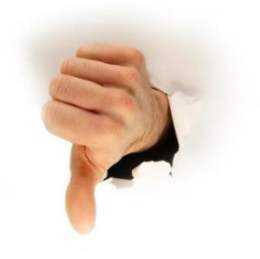 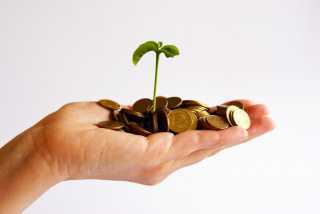 Низький рівень фінансування науки
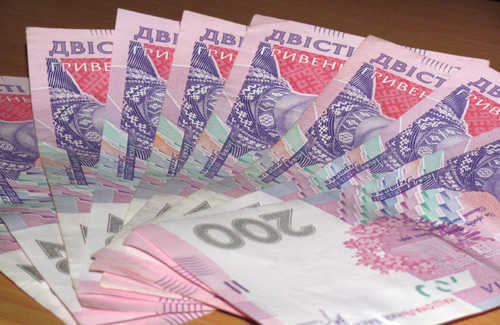 Невеликі щорічні витрати на одного науковця
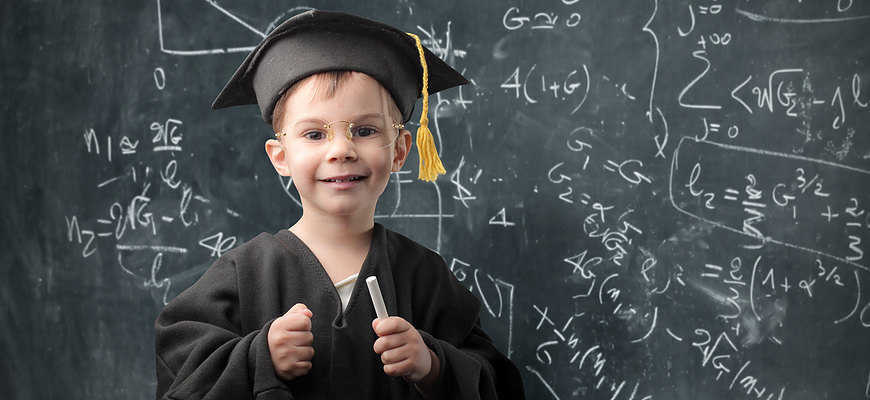 Недостатня розробка фундаментальних досліджень, низький рівень матеріальної бази науки.
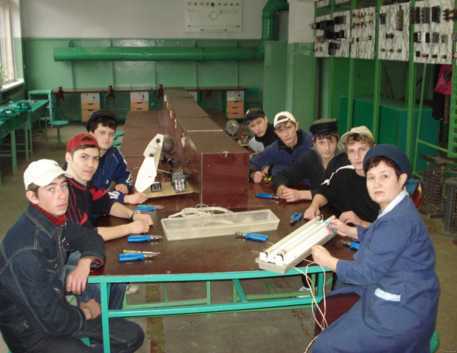 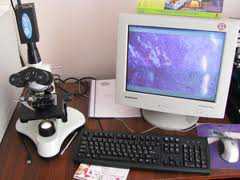 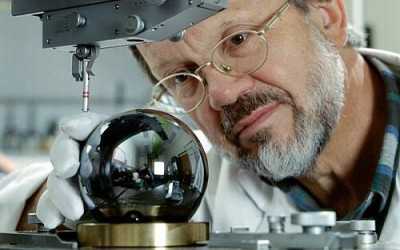 Багато науковців виїхало за кордон
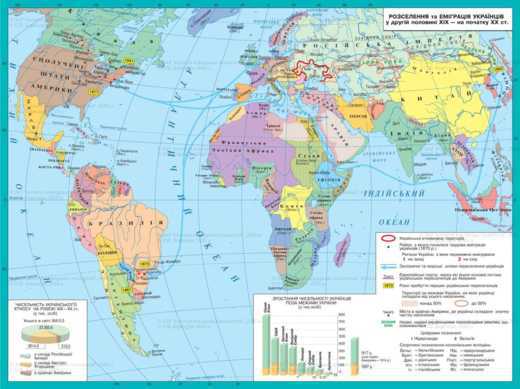 Низький рівень впровадження наукових розробок у виробництво (10%)
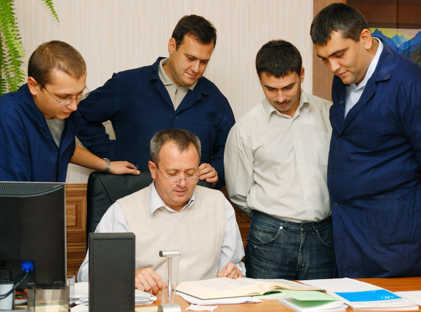 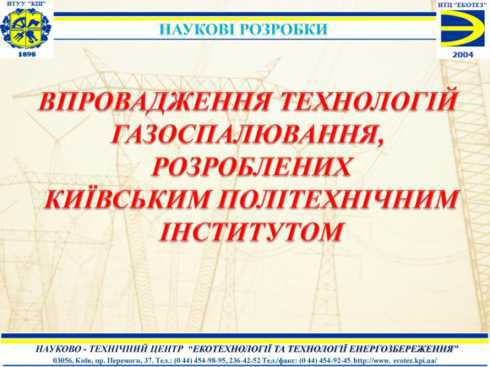 Комерціалізація наукових структур
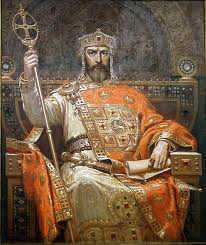 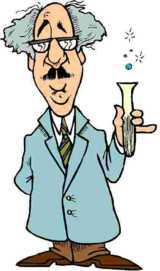 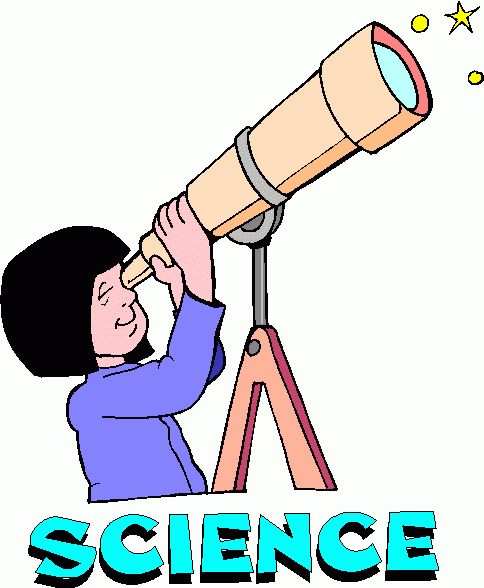 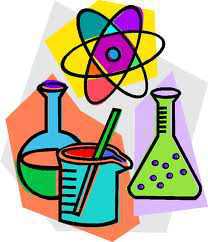 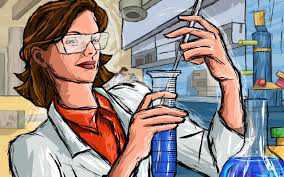 Розпродано багато майна наукових установ.
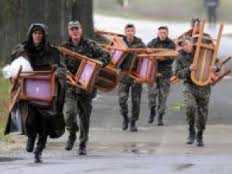 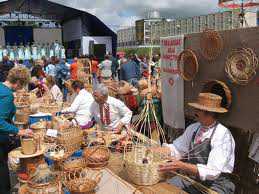